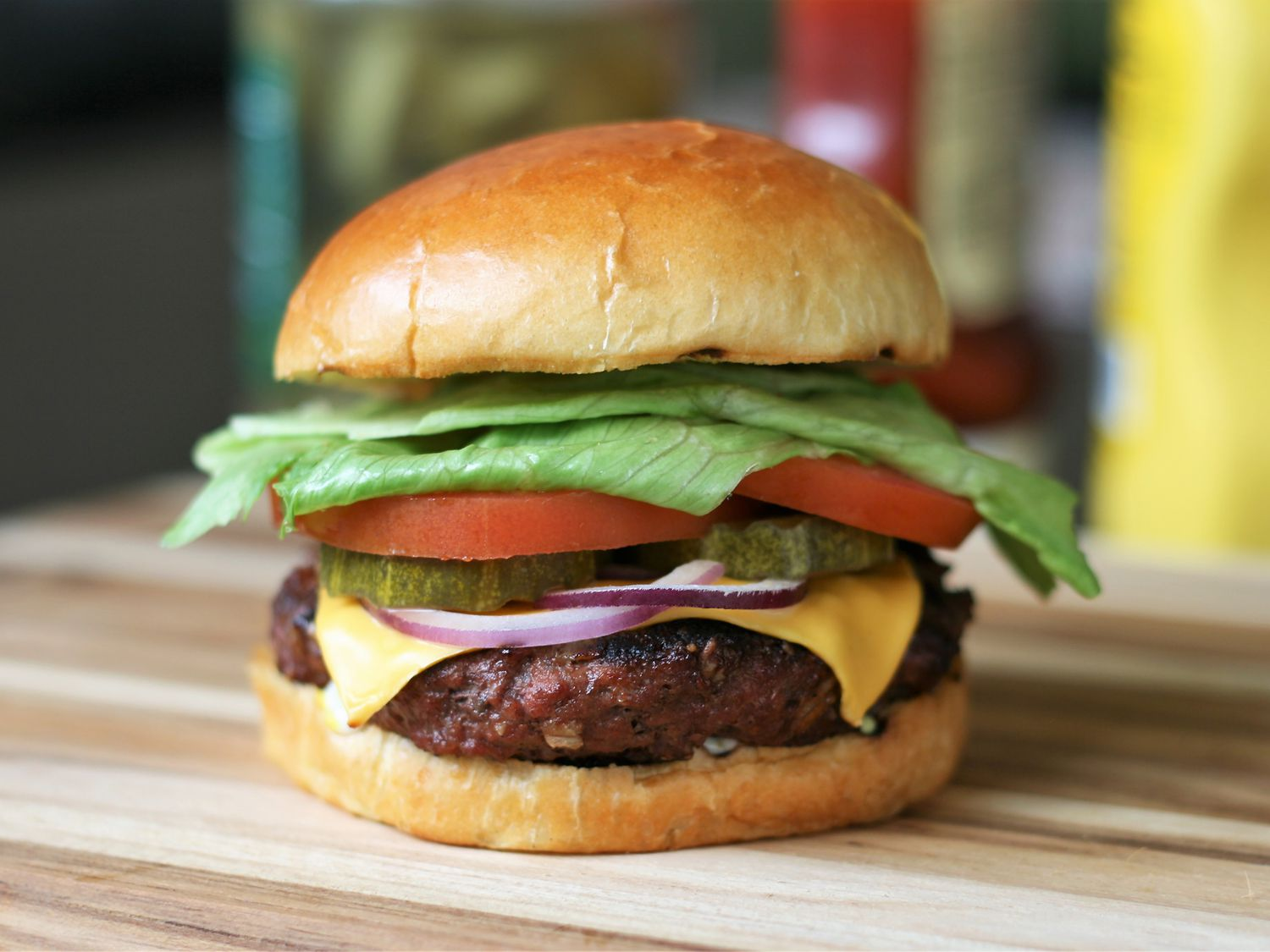 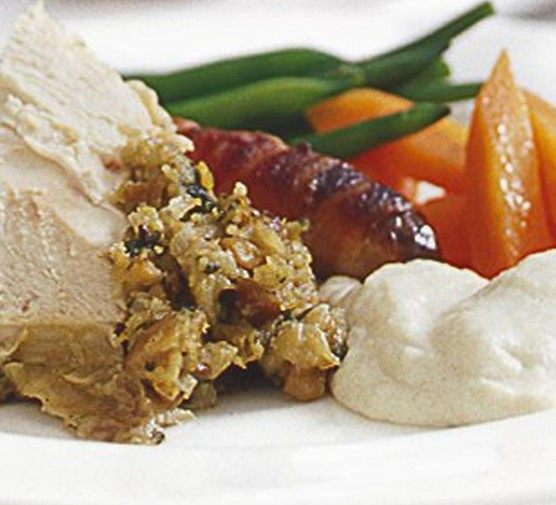 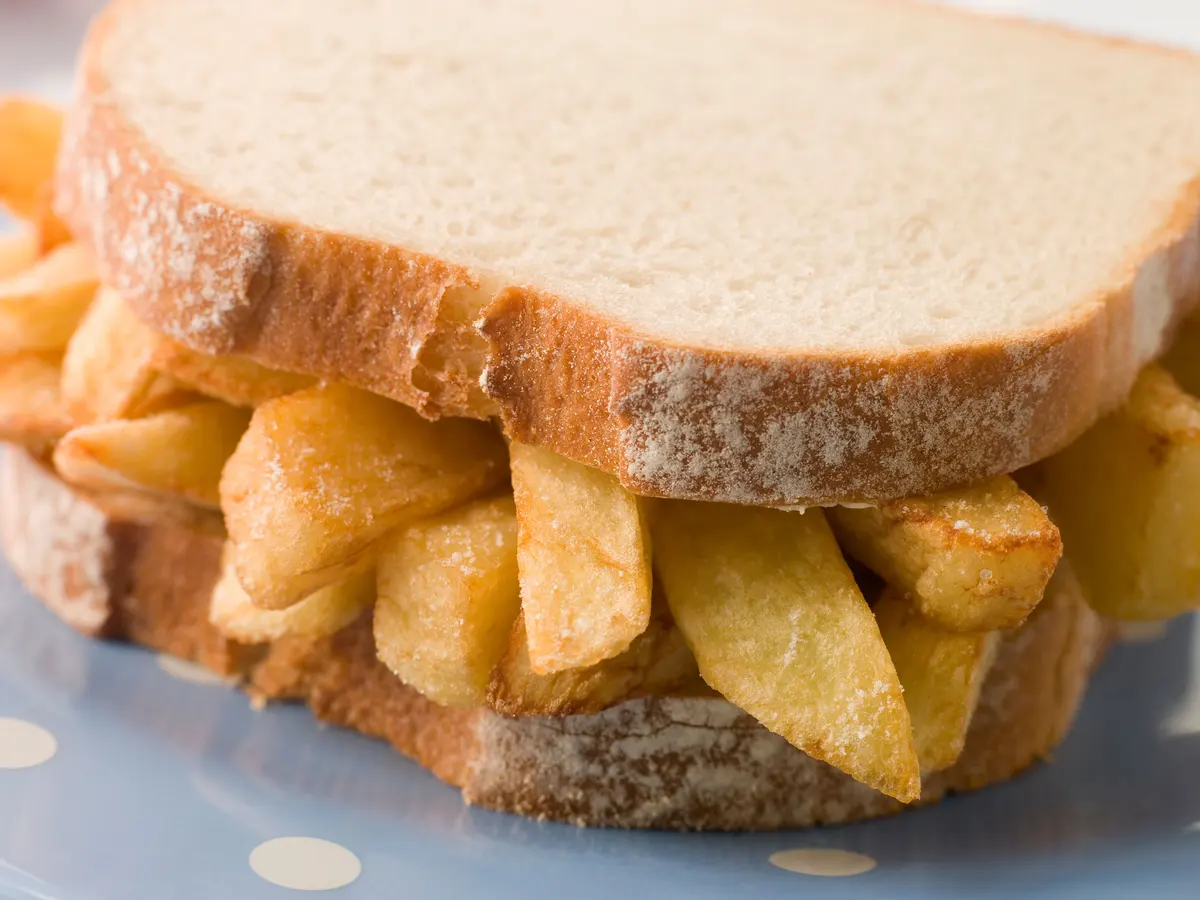 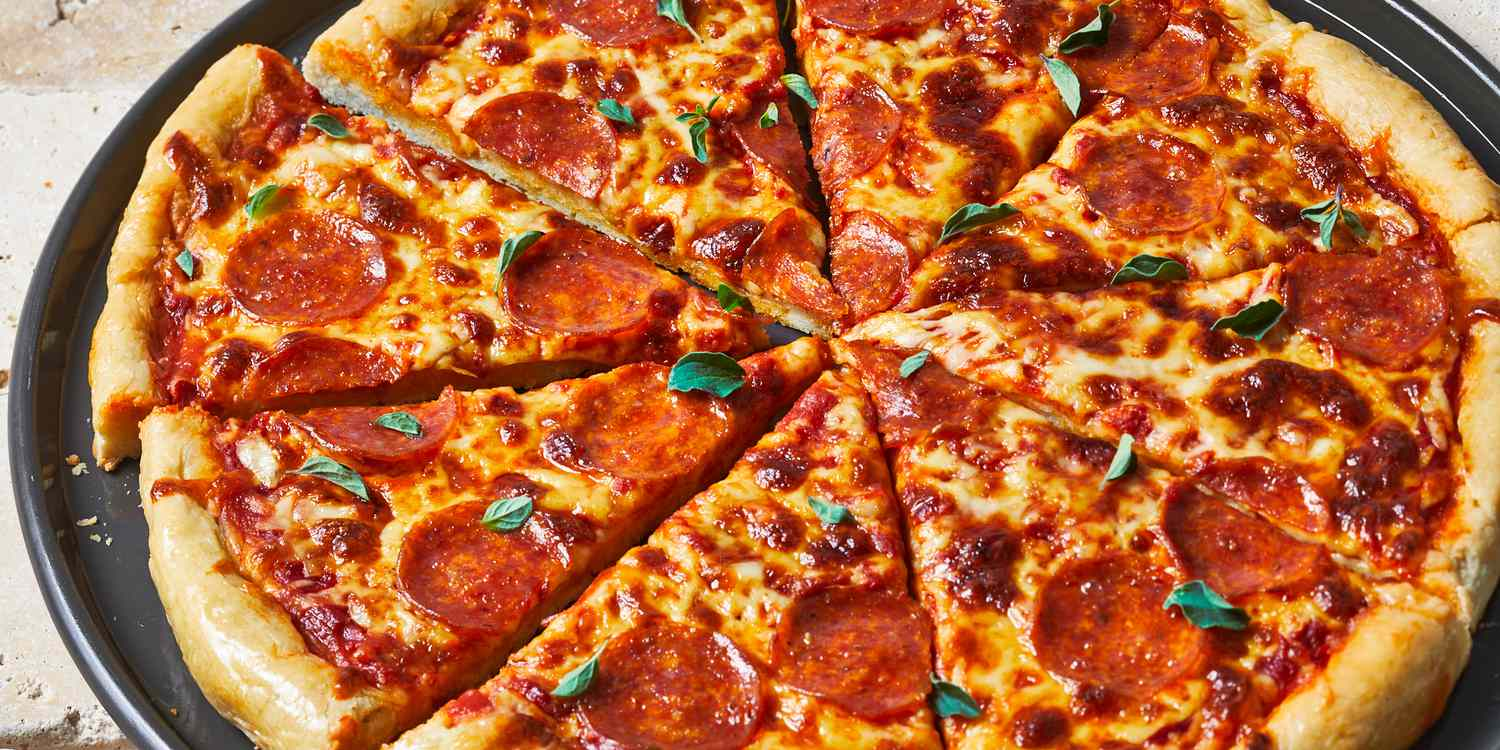 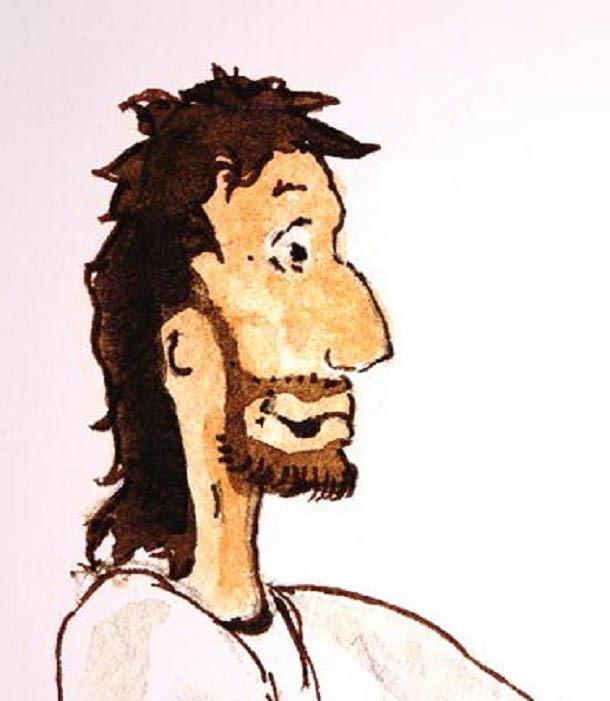 I am the 
bread 
of life…
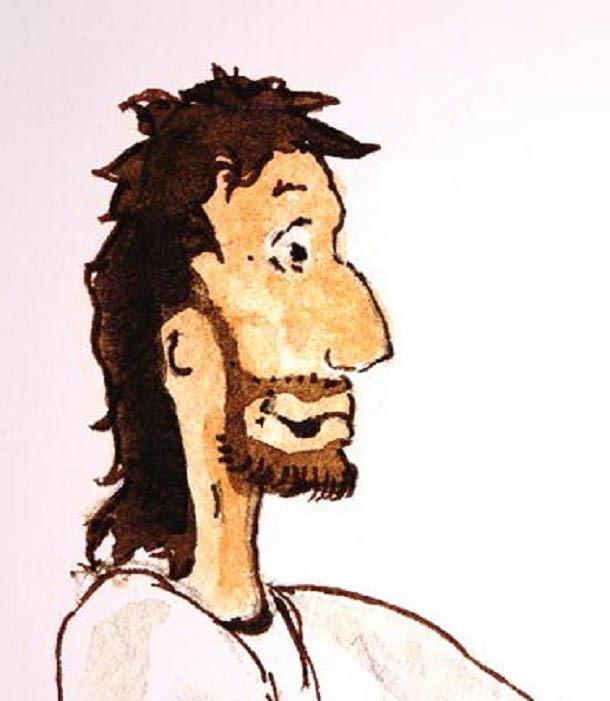 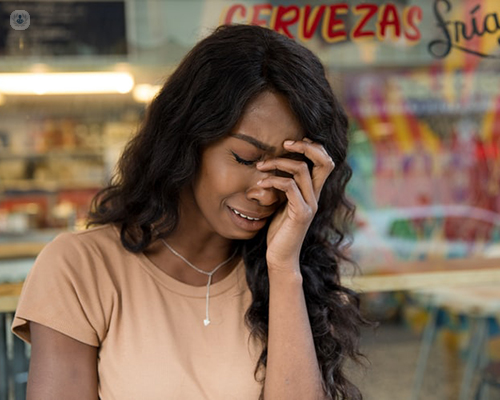 I am the bread of life…
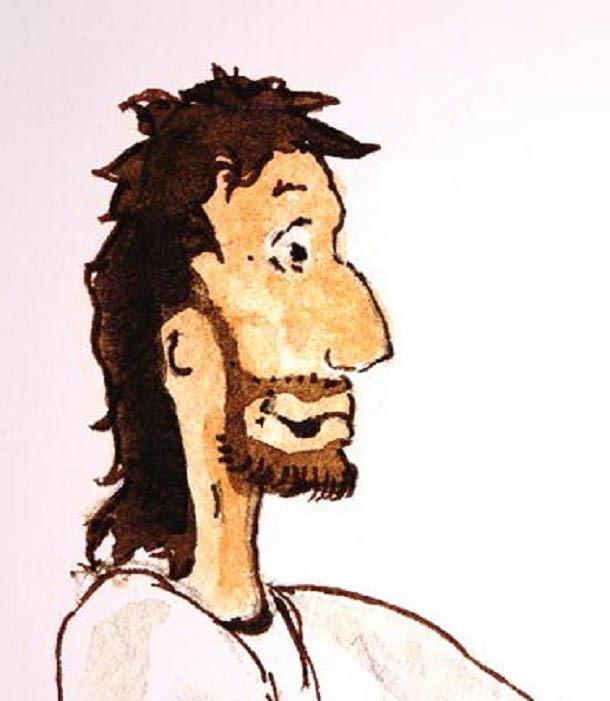 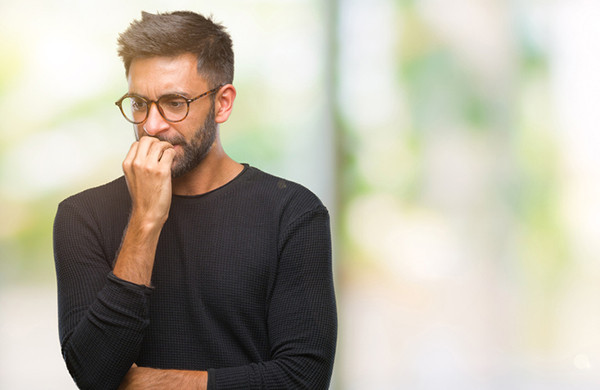 I am the bread of life…
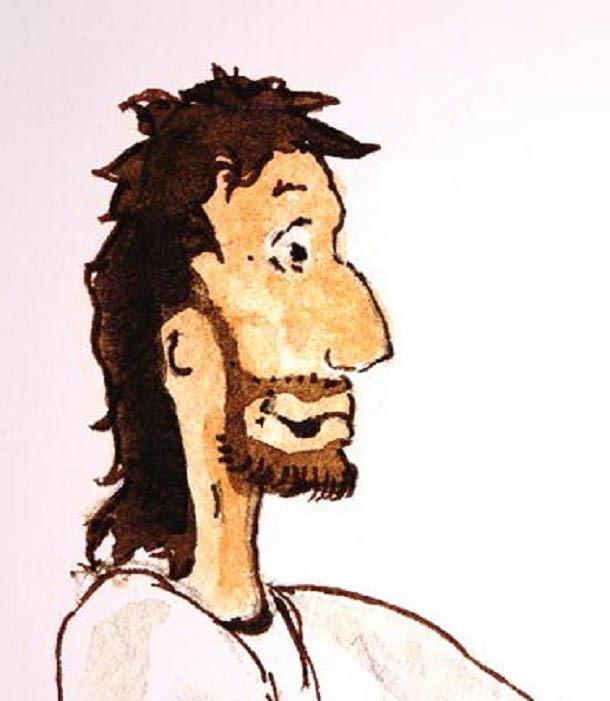 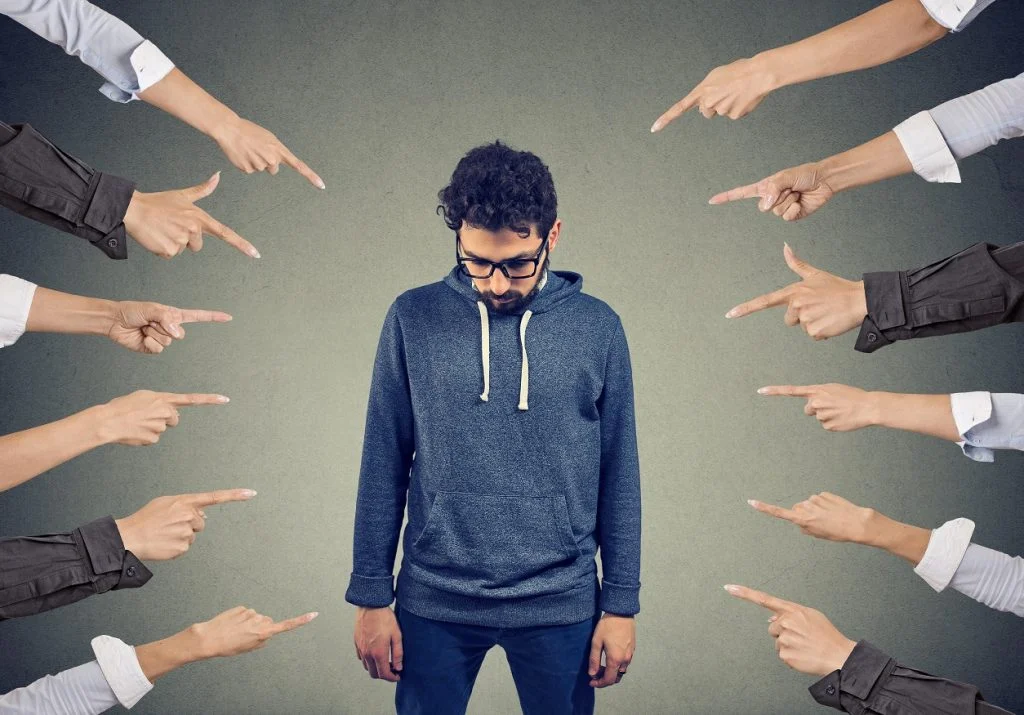 I am the bread of life…
Whoever comes to me will never go hungry and whoever comes to me will never go thirsty.
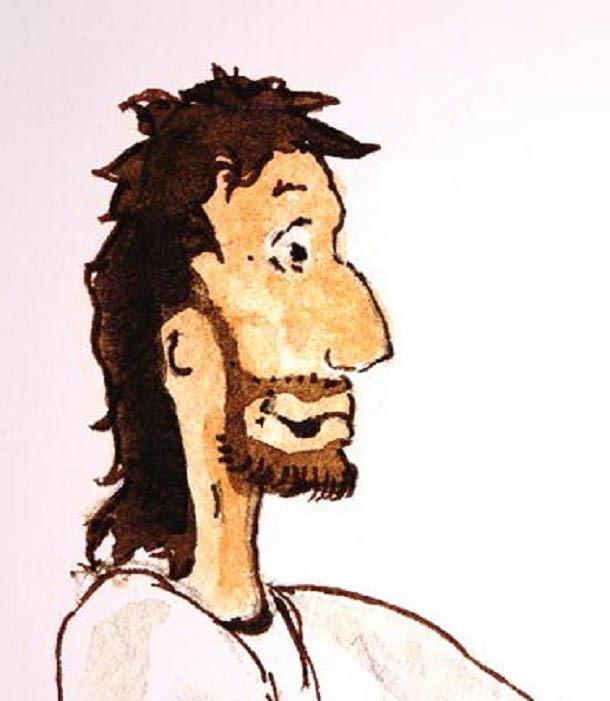 I am the 
bread of life…